Atom Economy
C3.10
What is atom economy?
The atom economy is a measure of the amount of starting materials that end up as useful products. 
It is sometimes also called atom utilisation
What is atom economy?
It is important for sustainable development and for economic reasons to use reactions with high atom economy.
What is atom economy?
Atom 	=   Relative formula mass of desired product from equation	× 100
Economy     Sum of relative formula masses of all reactants from equation
It looks difficult, but is actually quite easy to calculate.
An example
Hydrogen (H2) can be used as a fuel. 
It is the useful product in this reaction:

Mg + 2 HF → MgF2 + H2
We don’t need to use the reactants in this calculation
An example
Hydrogen (H2) is the useful product.
What is its Mr (formula mass)?

Mg + 2 HF → MgF2 + H2
2
We don’t need to use the reactants in this calculation
An example
We then need to find the formula mass of all the products added together: 

Mg + 2 HF → MgF2 + H2
62 + 2 = 64
We don’t need to use the reactants in this calculation
What is atom economy?
Atom 	=   Relative formula mass of desired product from equation	× 100
Economy     Sum of relative formula masses of all reactants from equation
Atom economy    = 	Mr of H2 			x 100
				Mr of H2 + Mr of MgF2
What is atom economy?
Atom 	=   Relative formula mass of desired product from equation	× 100
Economy     Sum of relative formula masses of all reactants from equation
Atom economy    = 	  2			x 100
				Mr of H2 + Mr of MgF2
What is atom economy?
Atom 	=   Relative formula mass of desired product from equation	× 100
Economy     Sum of relative formula masses of all reactants from equation
Atom economy    = 	  2	x 100
				64
			  = 3.125%
Your turn
Answer the questions on p 17 of your booklet
Syllabus
4.3.3.2 Atom economy
The atom economy (atom utilisation) is a measure of the amount of starting materials that end up as useful products. It is important for sustainable development and for economic reasons to use reactions with high atom economy.
The percentage atom economy of a reaction is calculated using the balanced equation for the reaction as follows:
Relative formula mass of desired product from equation
Sum of relative formula masses of all reactants from equation × 100
Students should be able to:
• calculate the atom economy of a reaction to form a desired product from the balanced equation
• (HT only) explain why a particular reaction pathway is chosen to produce a specified product given appropriate data such as atom economy (if not calculated), yield, rate, equilibrium position and usefulness of by-products.
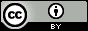 C3.10 Atom Economy (2017) by Ian Sadler (English Martyrs’ Catholic School) shared under a Creative Commons Attribution 4.0 International License.